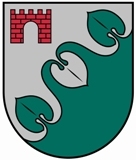 Informācija par Limbažu novada pašvaldības atbalstu nevalstiskajām un reliģiskajām organizācijām
Informāciju sagatavoja 
Attīstības un projektu nodaļas 
vadītāja vietniece attīstības jautājumos Sarma Kacara
17.10.2022.
Pašvaldības pieņemtie lēmumi
24.02.2022. lēmums Nr.216  «Par Limbažu novada pašvaldības noteikumu “Noteikumi par Limbažu novada pašvaldības atbalstu nevalstiskajām un reliģiskajām organizācijām” apstiprināšanu»
Noteikumi par Limbažu novada pašvaldības atbalstu nevalstiskajām un reliģiskajām organizācijām
Atbalsta nosacījumi:
Atbalsts pieejams LR normatīvo aktu kārtībā reģistrētām biedrībām, nodibinājumiem, reliģiskajām organizācijām, kas darbojas Limbažu novada pašvaldības administratīvajā teritorijā.
 Atbalsts pieejams organizāciju darbības uzturēšanai.
Pašvaldības max līdzfinansējums vienai organizācijai līdz 3000 EUR
Pieteikums finanšu pieprasījumam 2023.gadam jāiesniedz no 2022.gada 1.oktobra līdz 1.novembrim
Nosacījumi Organizāciju darbībai, kuras piesakās pašvaldības līdzfinansējumam:
piedalās Pašvaldības kompetencē esošo funkciju īstenošanā;
piesaista vietējos resursus un brīvprātīgo darbu sabiedriski nozīmīgos projektos;
īsteno neformālās izglītības programmas dažādām iedzīvotāju sociālajām grupām;
īsteno veselības veicināšanas aktivitātes;
īsteno ģimenes atbalsta programmas;
īsteno senioru brīvā laika pavadīšanas dažādošanu un dzīves kvalitātes uzlabošanu;
sniedz atbalstu, īsteno pasākumus atkarību mazināšanai;
iesaista cilvēkus ar invaliditāti un rada viņiem pieejamu informatīvo un fizisko vidi;
veicina integrācijas un reemigrācijas procesus Limbažu novadā;
uztur, atjauno, saglabā Limbažu novadā esošus kultūras un vēstures pieminekļus, sakrālās būves;
veicina sadarbību starp nevalstiskām organizācijām un Pašvaldību.
Līdzfinansējumu piešķir organizācijas darbības nodrošināšanai, piemēram:

Izdevumiem par telpu nomu, apkuri, elektrību;
Transporta izdevumiem;
Dalības maksai sacensībās;
Licenču iegādei;
Remontmateriāliem;
Apmācībām;
Aktivitāšu organizēšanai;
U.c.
Līdzfinansējumu nepiešķir:
nekustamā īpašuma iegādei vai būvniecībai, kas nav saistīti ar fondu finansētiem        projektiem, un ar īpašumtiesību kārtošanu saistītiem izdevumiem;
pabalstiem un citiem līdzīgiem maksājumiem privātpersonām;
Organizāciju darbinieku atalgojumam, izņemot gadījumus, kad tas atļauts ar domes lēmumu;
ēdināšanas izdevumiem, izņemot ēdināšanas izdevumiem tajos pasākumos, ko veic nevalstiskā organizācija Pašvaldības vārdā tās deleģētu pasākumu organizēšanai, un ja pasākuma organizēšanas izdevumu tāme ir saskaņota;
aktivitātēm, kuru mērķis ir gūt peļņu;
politiskiem vai militāriem pasākumiem;
pasākumiem, kurus finansiāli atbalsta Pašvaldības citas programmas;
īstenotiem projektiem, aktivitātēm;
ja Organizācija ir reģistrēta mazāk kā 12 mēnešus pirms finansējuma pieprasījuma iesniegšanas;
Organizācijai, kurai ir konstatēti nodokļu parādi vai nav iesniegts gada pārskats;
Organizācijai, kura nav savlaicīgi iesniegusi atskaiti par kādu Pašvaldības iepriekšējā budžeta gadā piešķirtā finansējuma izlietojumu;
Organizācijai, kura Pašvaldībai sniegusi nepatiesas ziņas finansējuma piesaistei.
Finanšu pieprasījums sastāv no:
Aizpildīta iesnieguma finansējuma pieprasījumam (noteikumu 1.pielikums);
Papildus dokumentiem, kurus iesniedzējs uzskata par būtiskiem.


Iesniegto finanšu pieprasījumu vērtēšana:
Iesniegtos pieteikumus izvērtē Limbažu novada pašvaldības finansētā nevalstisko organizāciju projektu konkursa vērtēšanas komisija;
Pēc finanšu pieprasījuma izskatīšanas Komisija izvērtē un Dome nosaka piešķirtā finansējuma apmēru, ņemot vērā budžeta iespējas.
Paldies par uzmanību!




              +371 20220540


                sarma.kacara@limbazunovads.lv
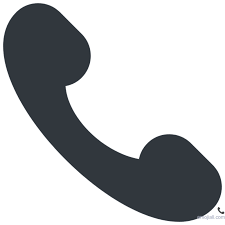 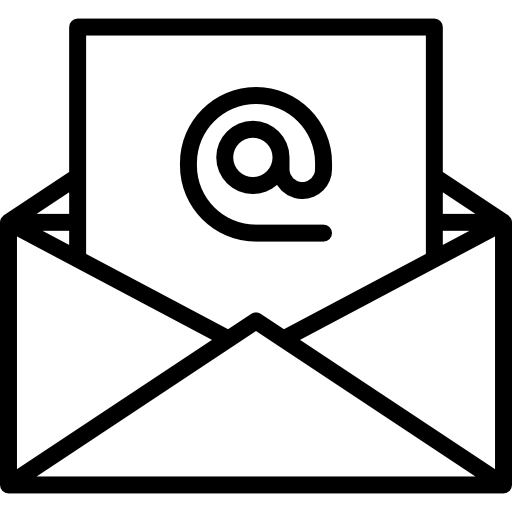